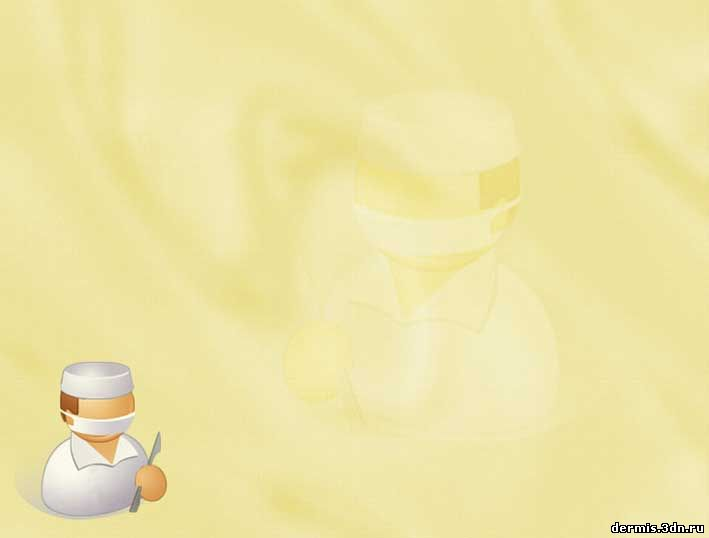 ПРОФЕССИЯ - ВРАЧ
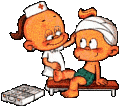 ВрачВсе болезни лечит врач,Он уколет – ты не плачь.Веселей смотри вокруг:Детский врач – ребятам друг.                            В. Степанов
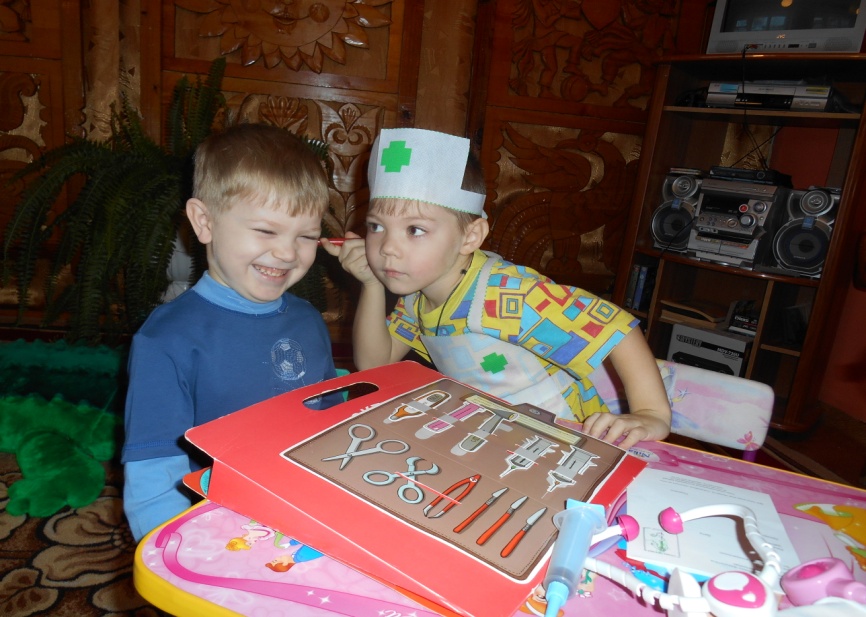 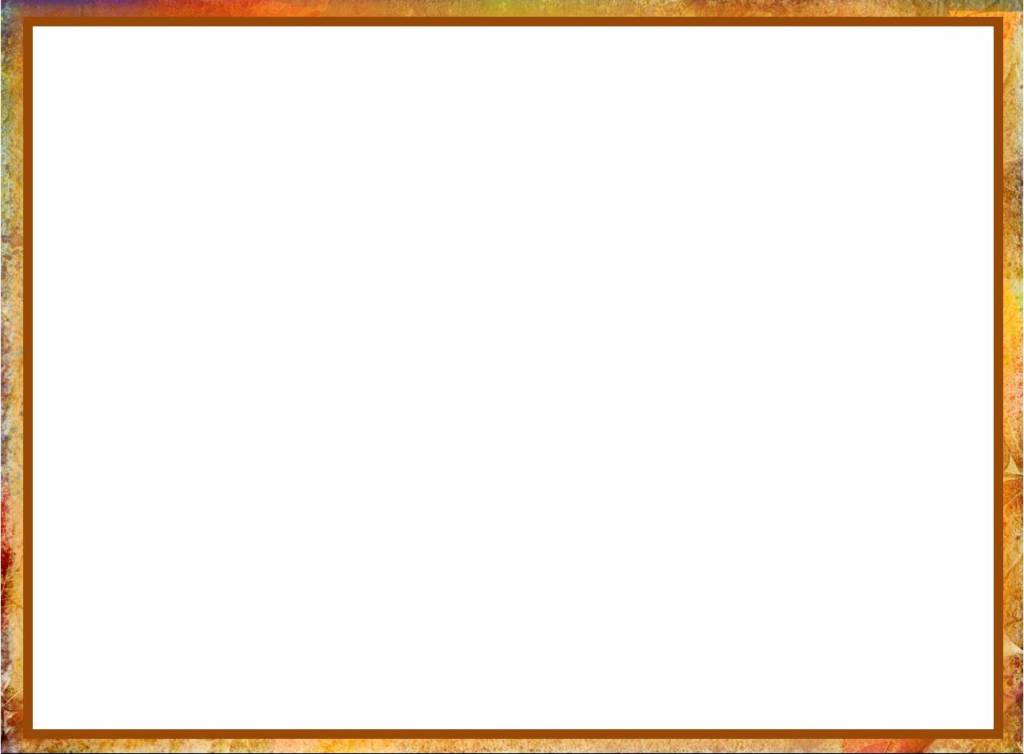 Педиатра ты не бойся,Не волнуйся, успокойся,И, конечно же, не плачь,Это просто детский ...Ответ (Врач)
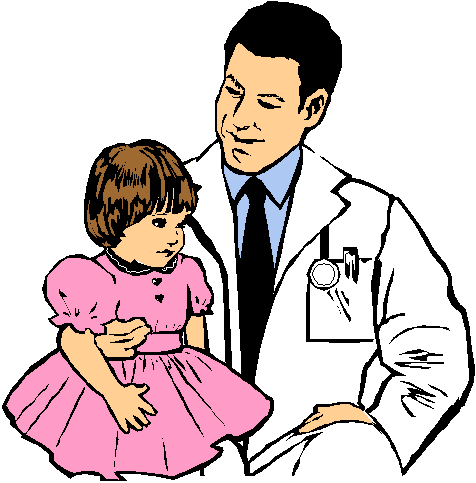 Ставит банки и уколы
 Очень добрая она
В халате белом (медсестра)
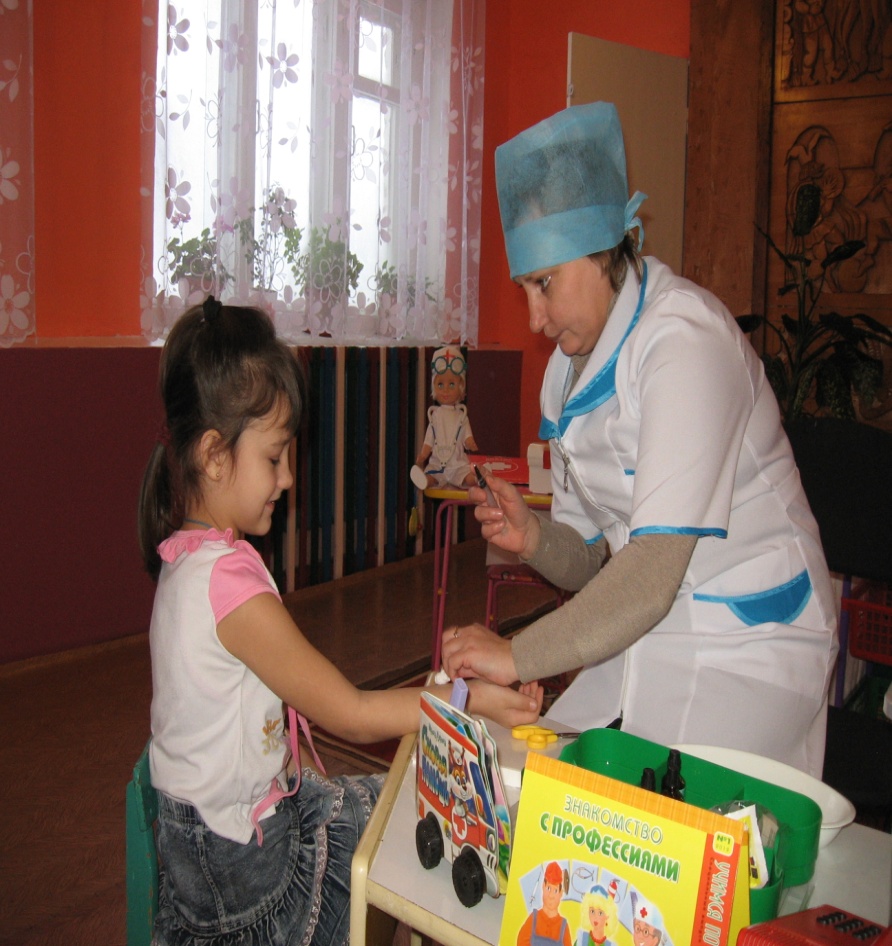 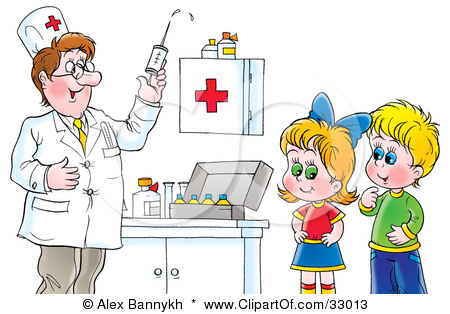 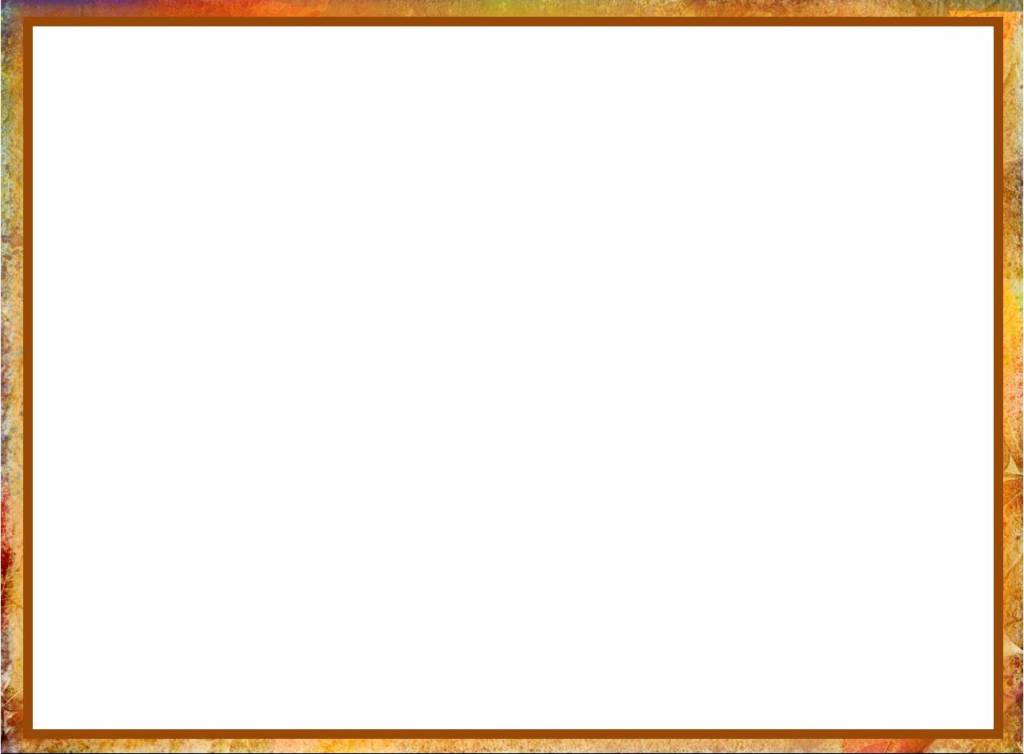 Мы от простуды вновь страдаем,Врача мы на дом вызываем.Он выдаст нам больничный лист.А кто он как специалист?
(терапевт)
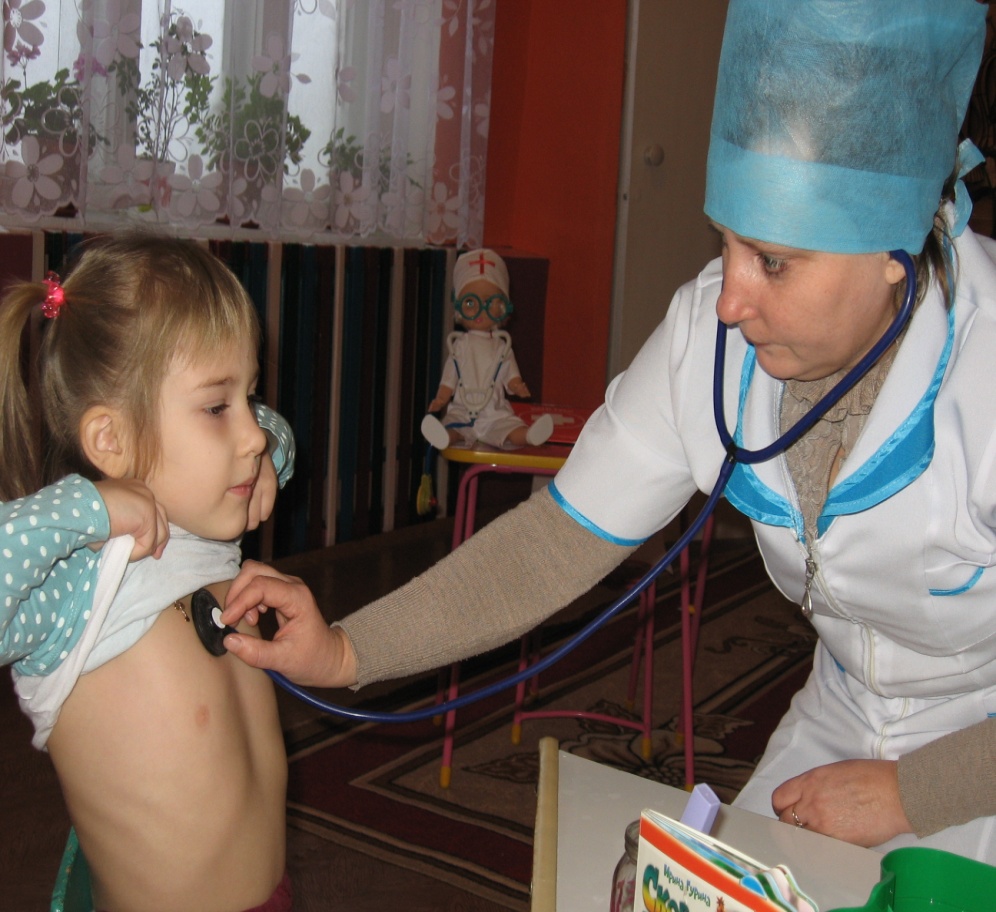 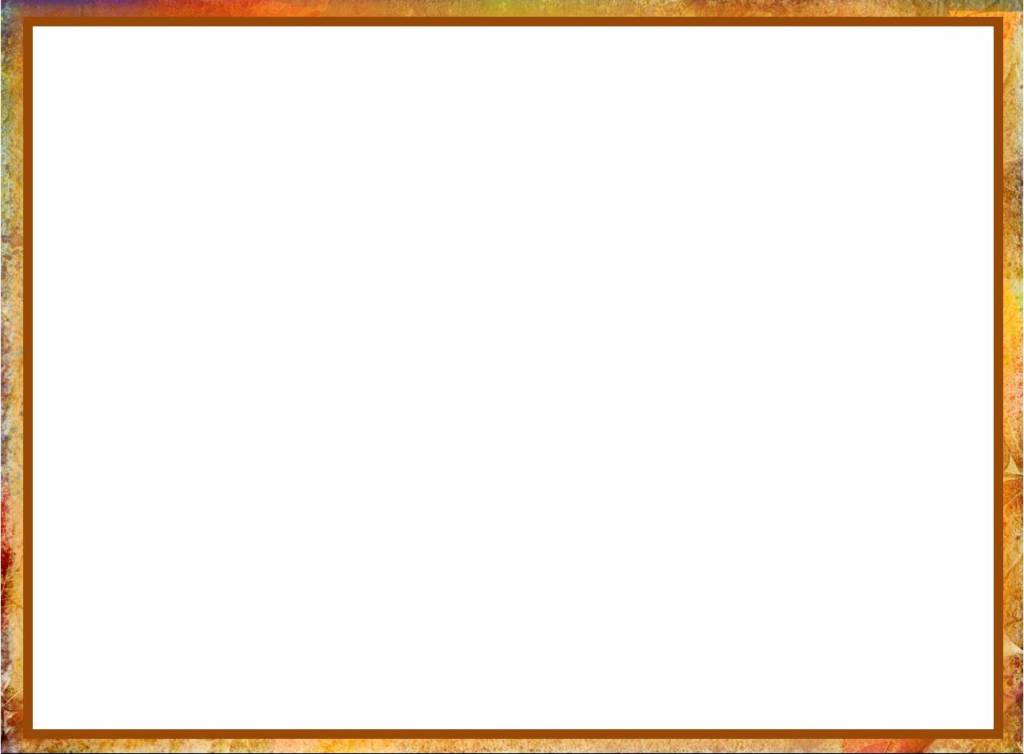 Заболело ушко, горлышко першит,Да еще вдобавок носик мой сопит.«Что ж, придется выписать укол»-Сказал мне грустно доктор ..(лор)
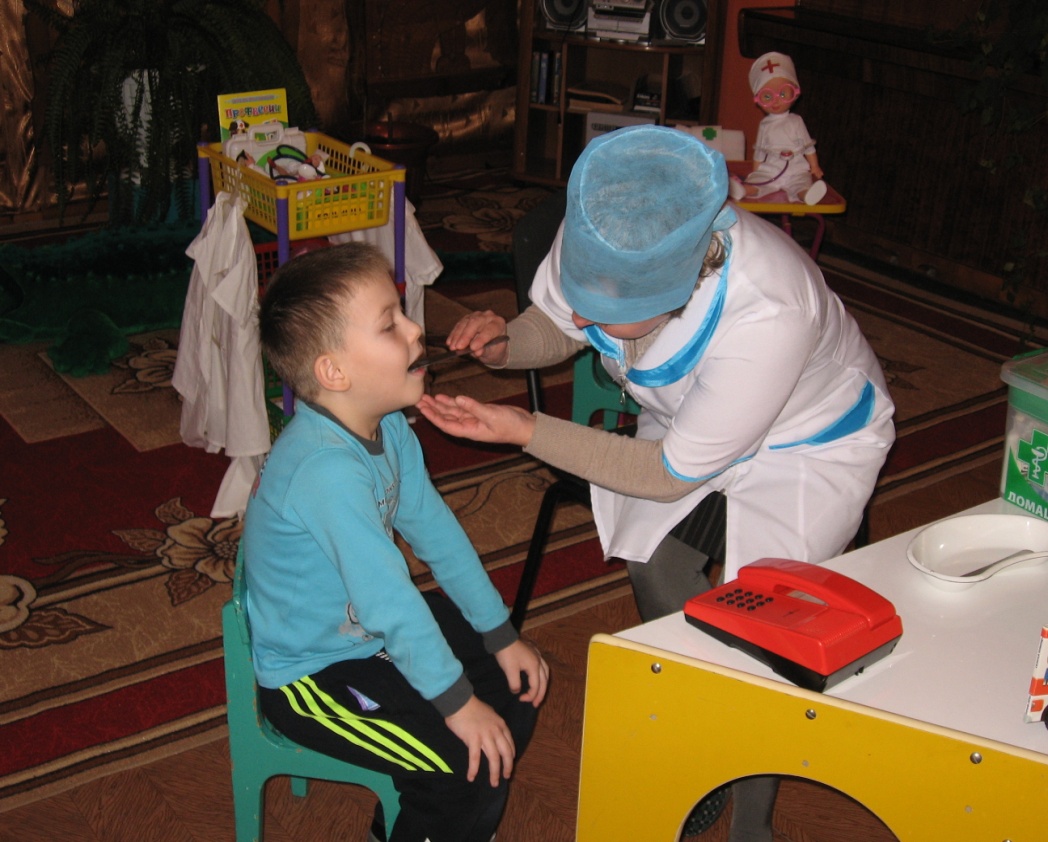 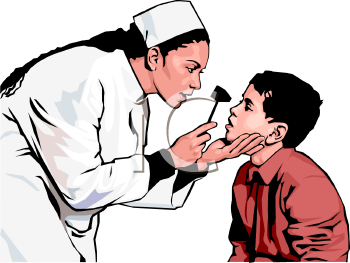 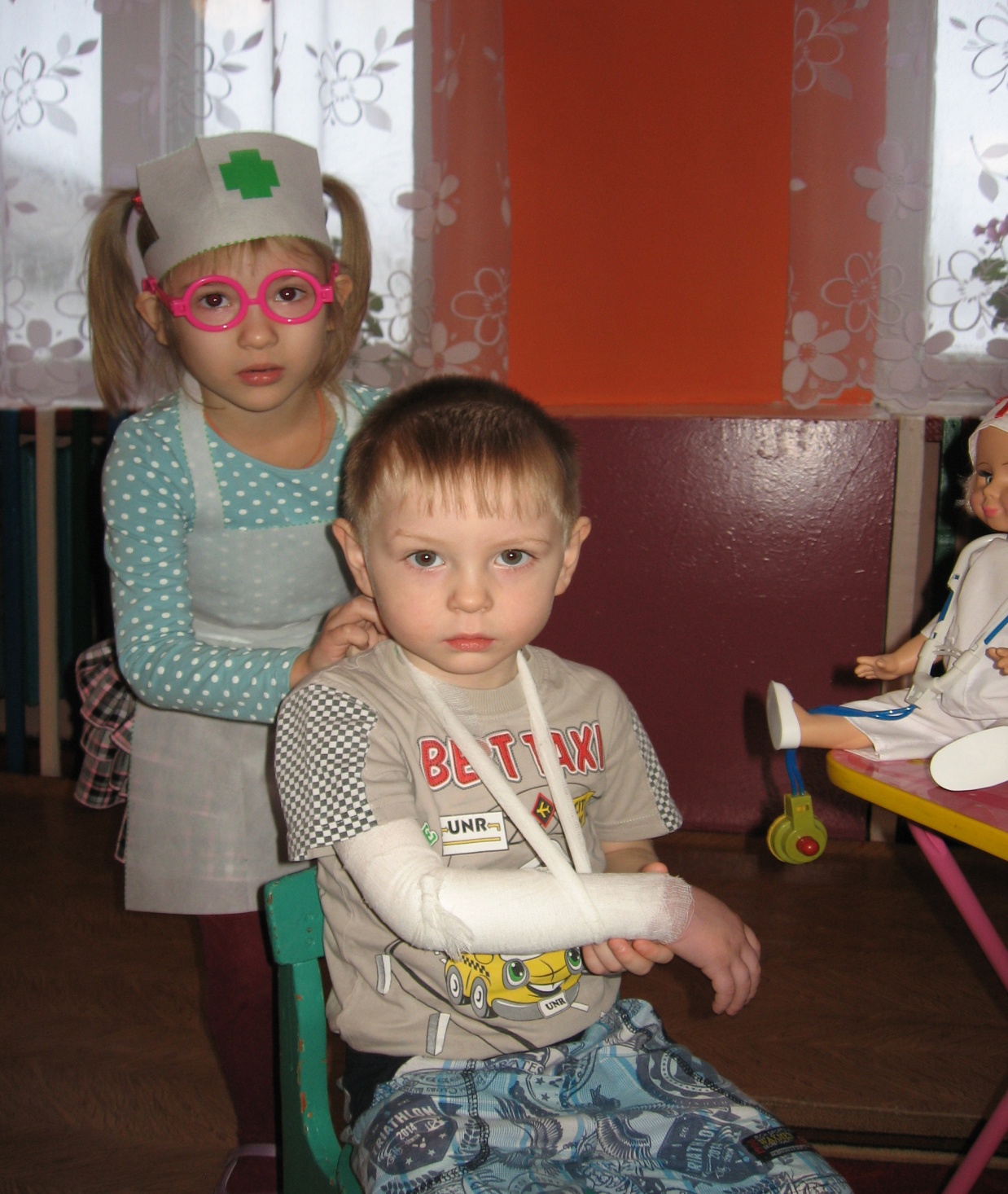 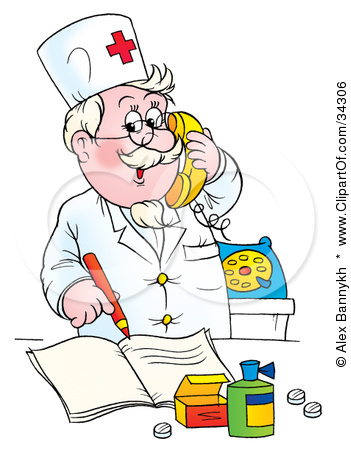 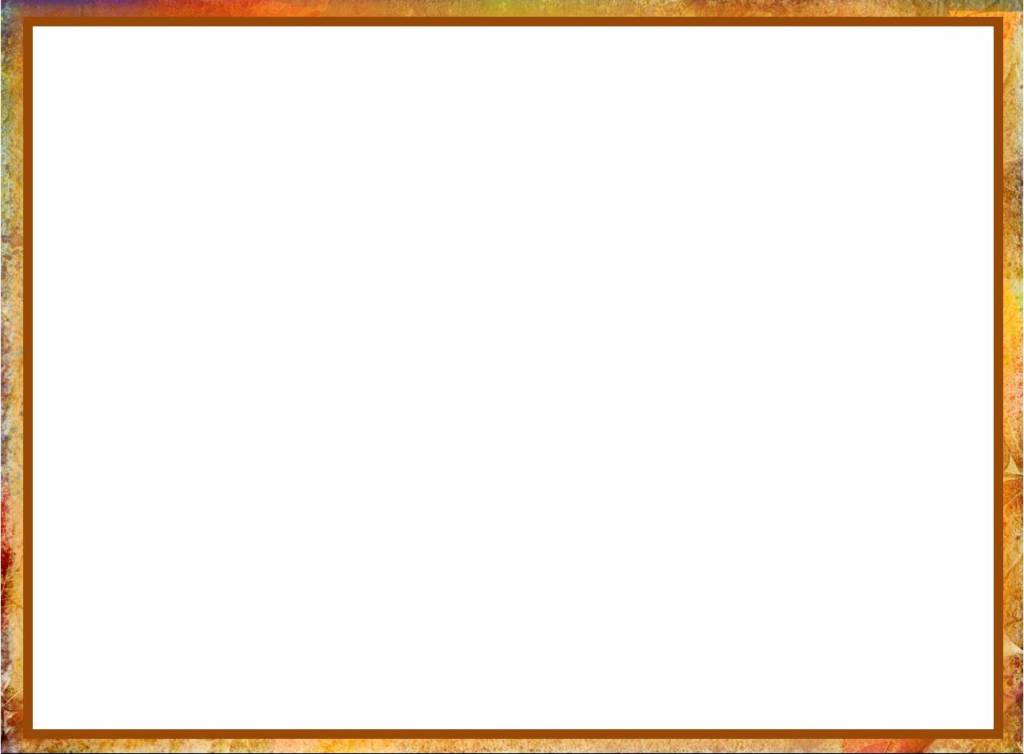 Всегда внимательно с любовью
Наш доктор лечит Вас, ребят.
Когда поправит вам здоровье
Он больше всех бывает рад
А сколько есть еще врачей,
Которые готовы
Не отдыхать, не спать ночей,
 Чтоб были вы здоровы.
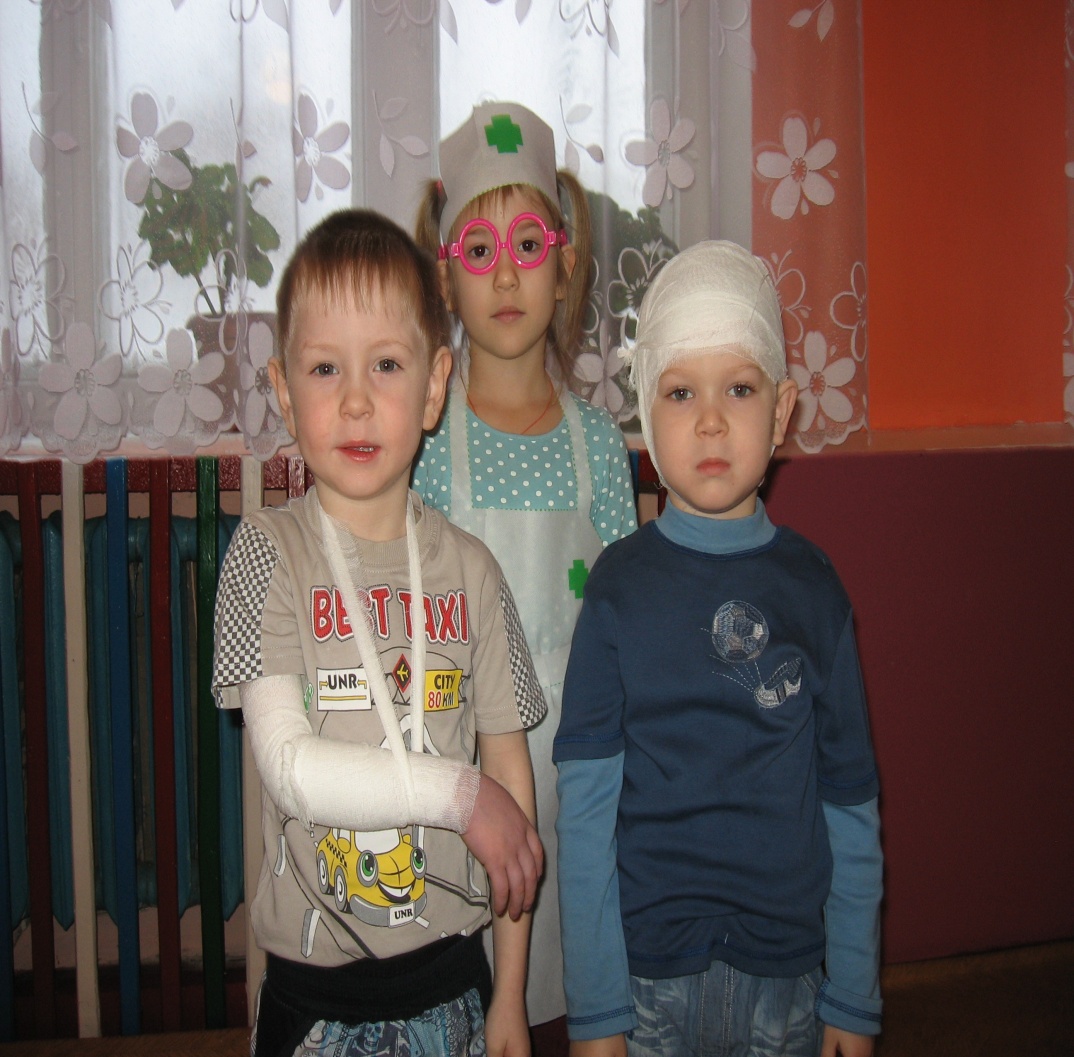 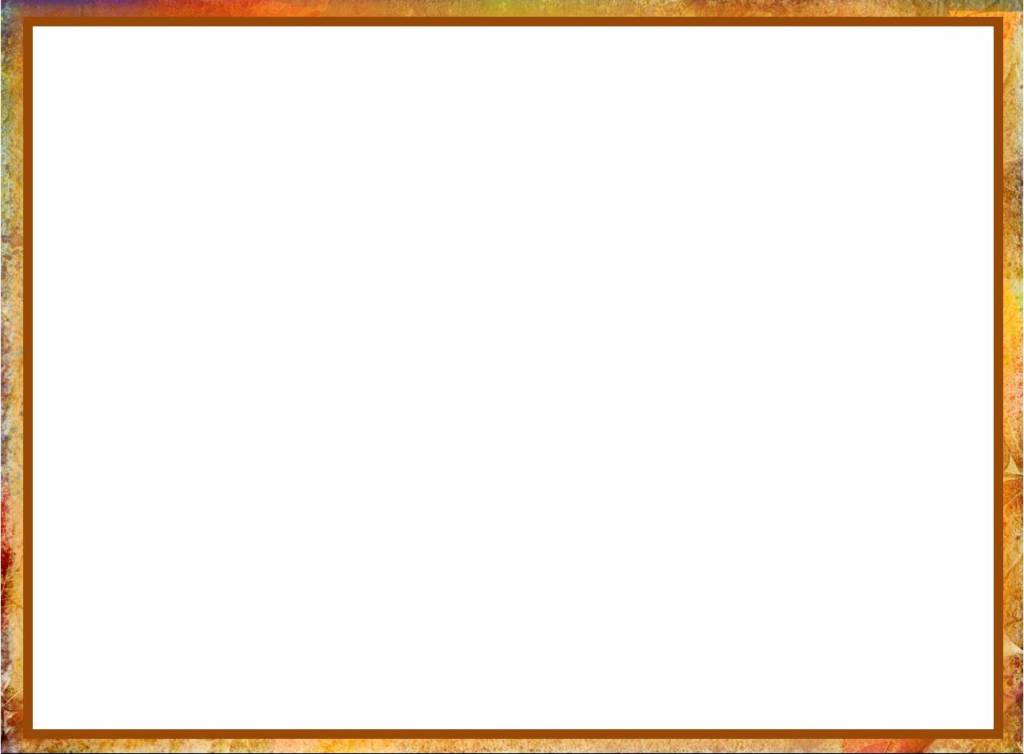 Что нужно врачу для работы?
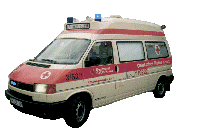 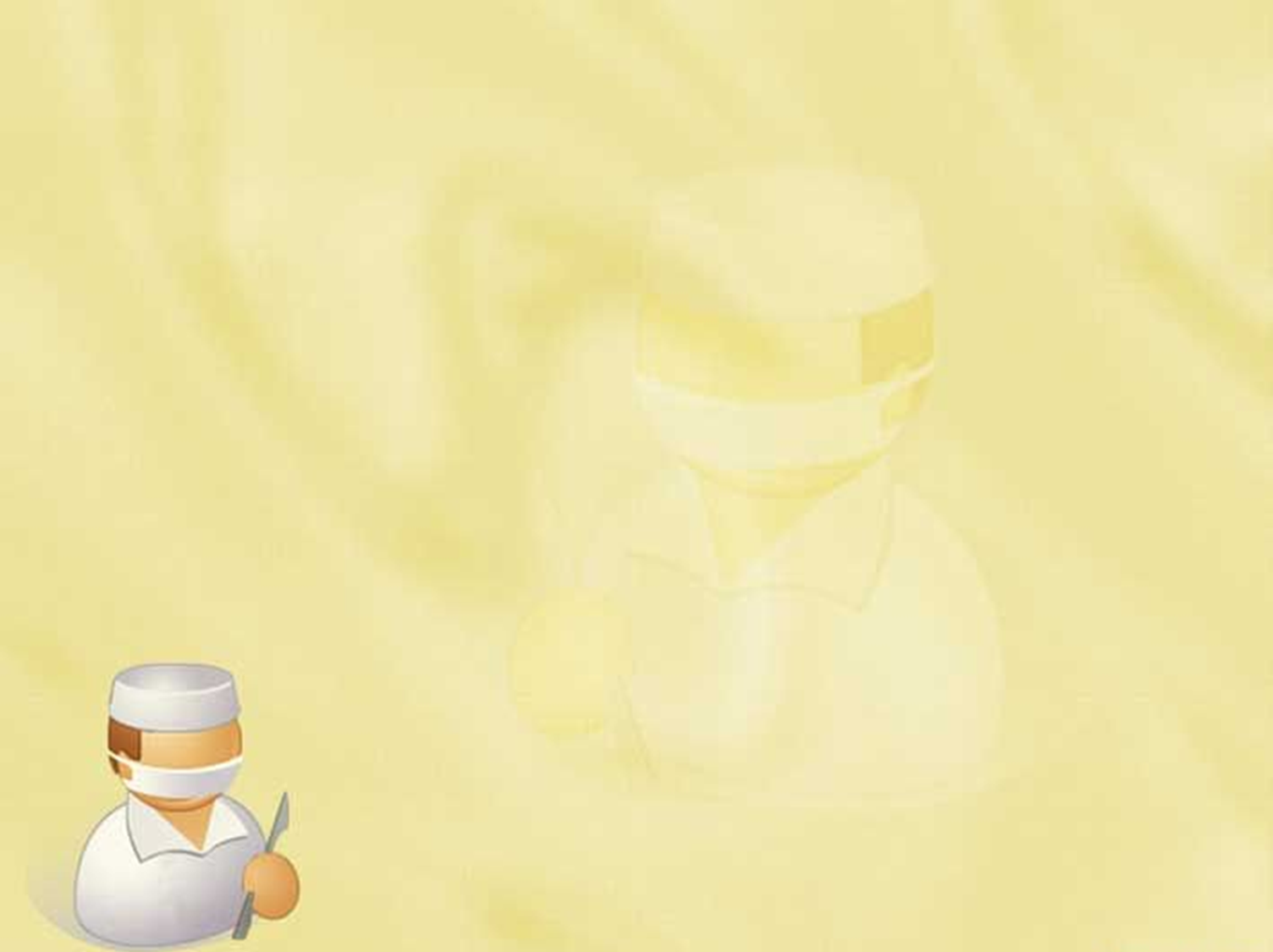 Автор:  Брызгалина Н.А
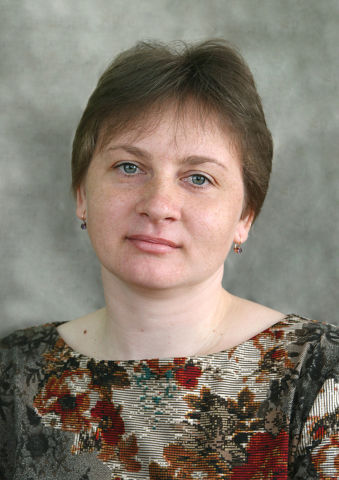